将目光投向细胞因子
福建医科大学肿瘤临床医学院 福建省肿瘤医院  腹部肿瘤内科
2022.10.12
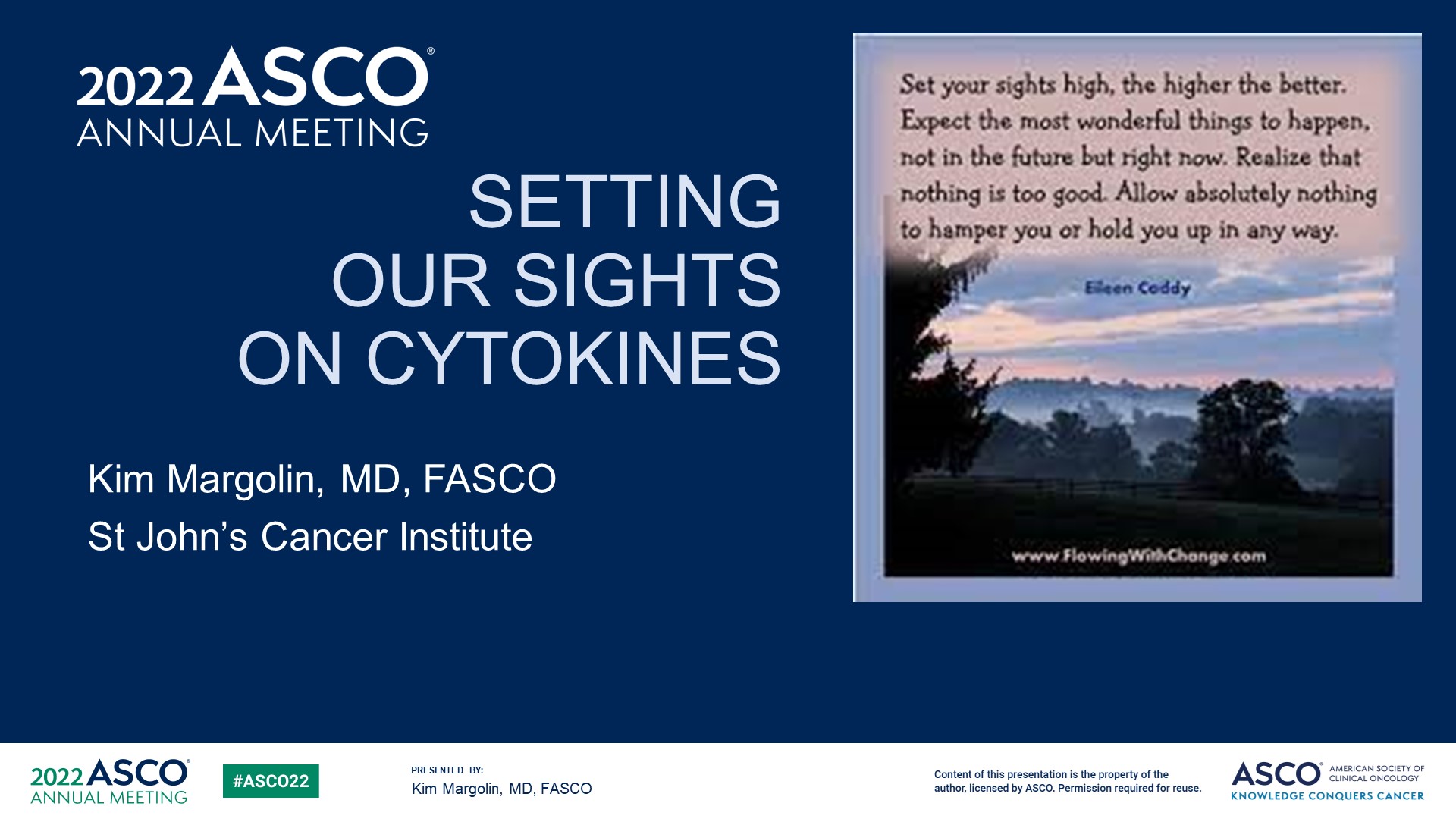 SETTING <br />OUR SIGHTS <br />  ON CYTOKINES
Content of this presentation is the property of the author, licensed by ASCO. Permission required for reuse.
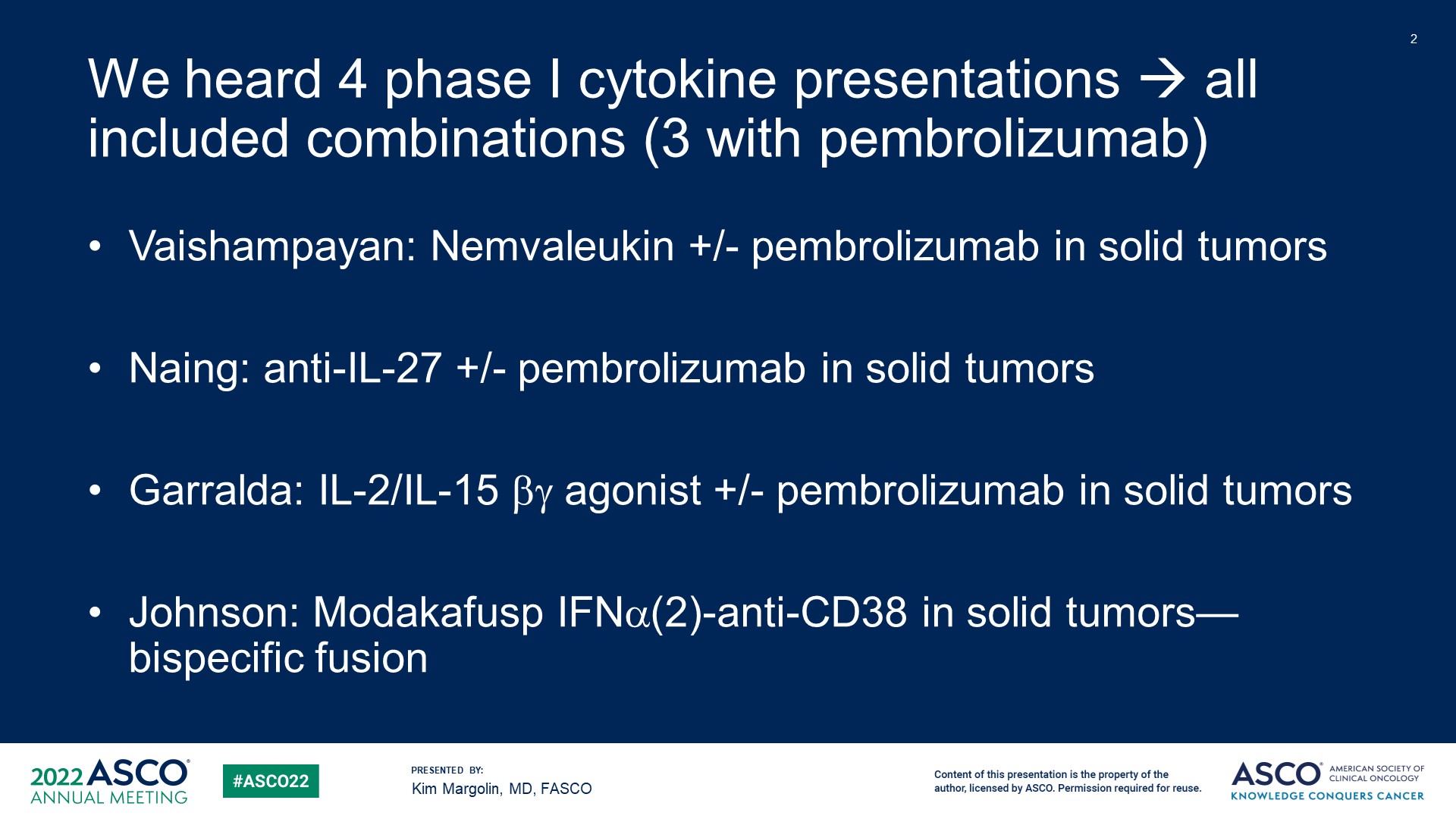 We heard 4 phase I cytokine presentations  all included combinations (3 with pembrolizumab)
Content of this presentation is the property of the author, licensed by ASCO. Permission required for reuse.
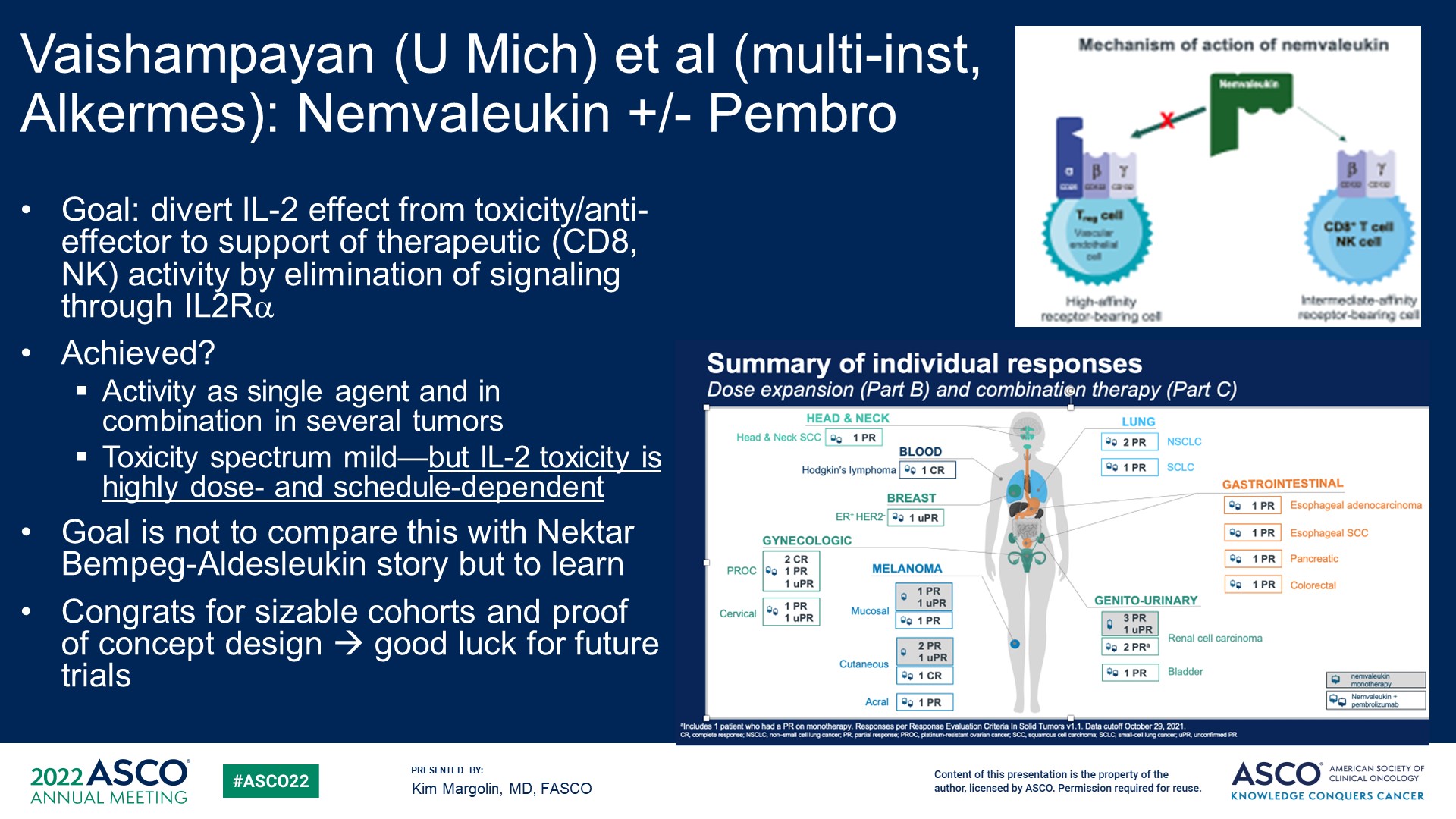 Vaishampayan (U Mich) et al (multi-inst, Alkermes): Nemvaleukin +/- Pembro
Content of this presentation is the property of the author, licensed by ASCO. Permission required for reuse.
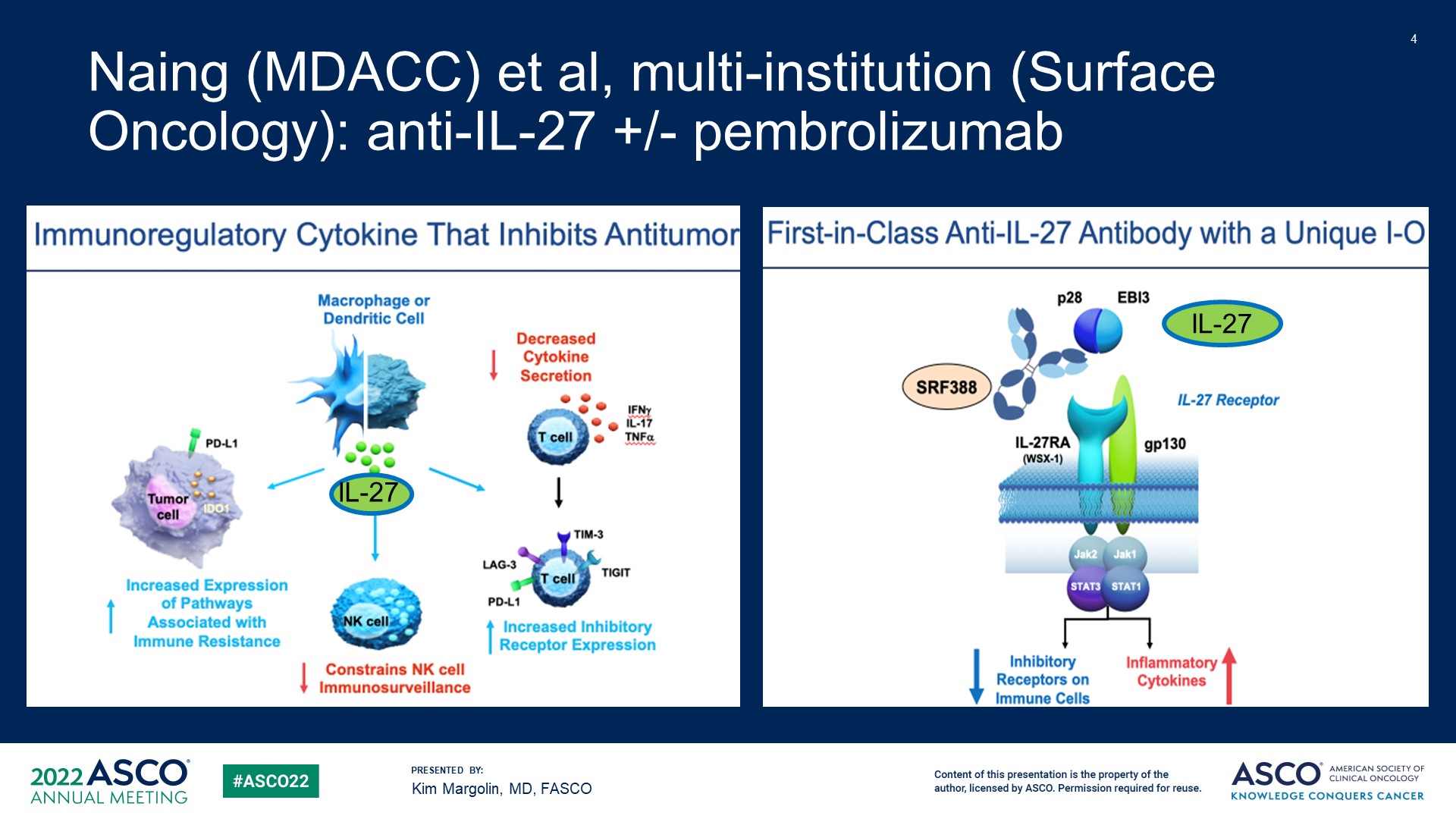 Naing (MDACC) et al, multi-institution (Surface Oncology): anti-IL-27 +/- pembrolizumab
Content of this presentation is the property of the author, licensed by ASCO. Permission required for reuse.
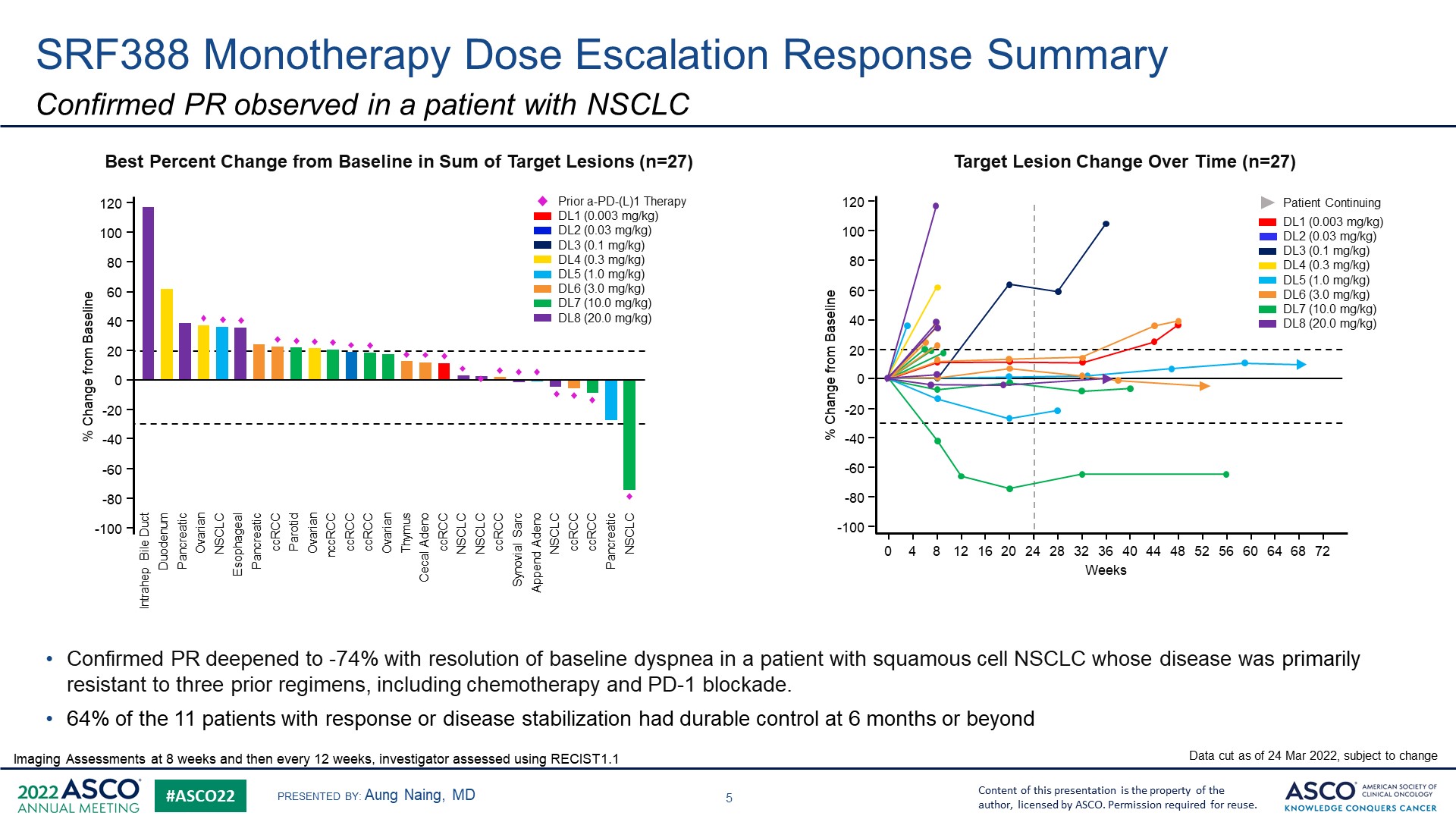 SRF388 Monotherapy Dose Escalation Response Summary
Content of this presentation is the property of the author, licensed by ASCO. Permission required for reuse.
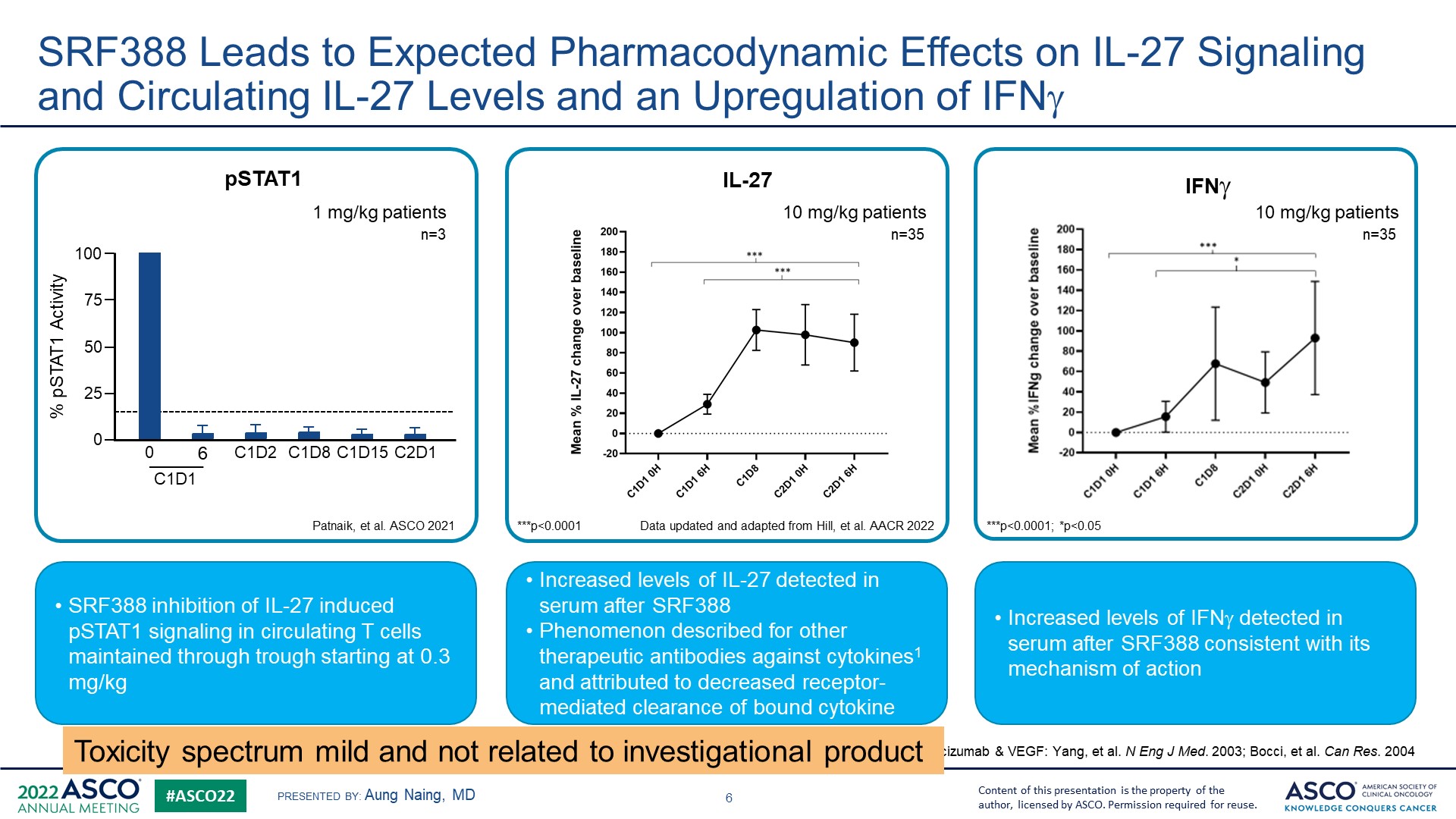 SRF388 Leads to Expected Pharmacodynamic Effects on IL-27 Signaling and Circulating IL-27 Levels and an Upregulation of IFN
Content of this presentation is the property of the author, licensed by ASCO. Permission required for reuse.
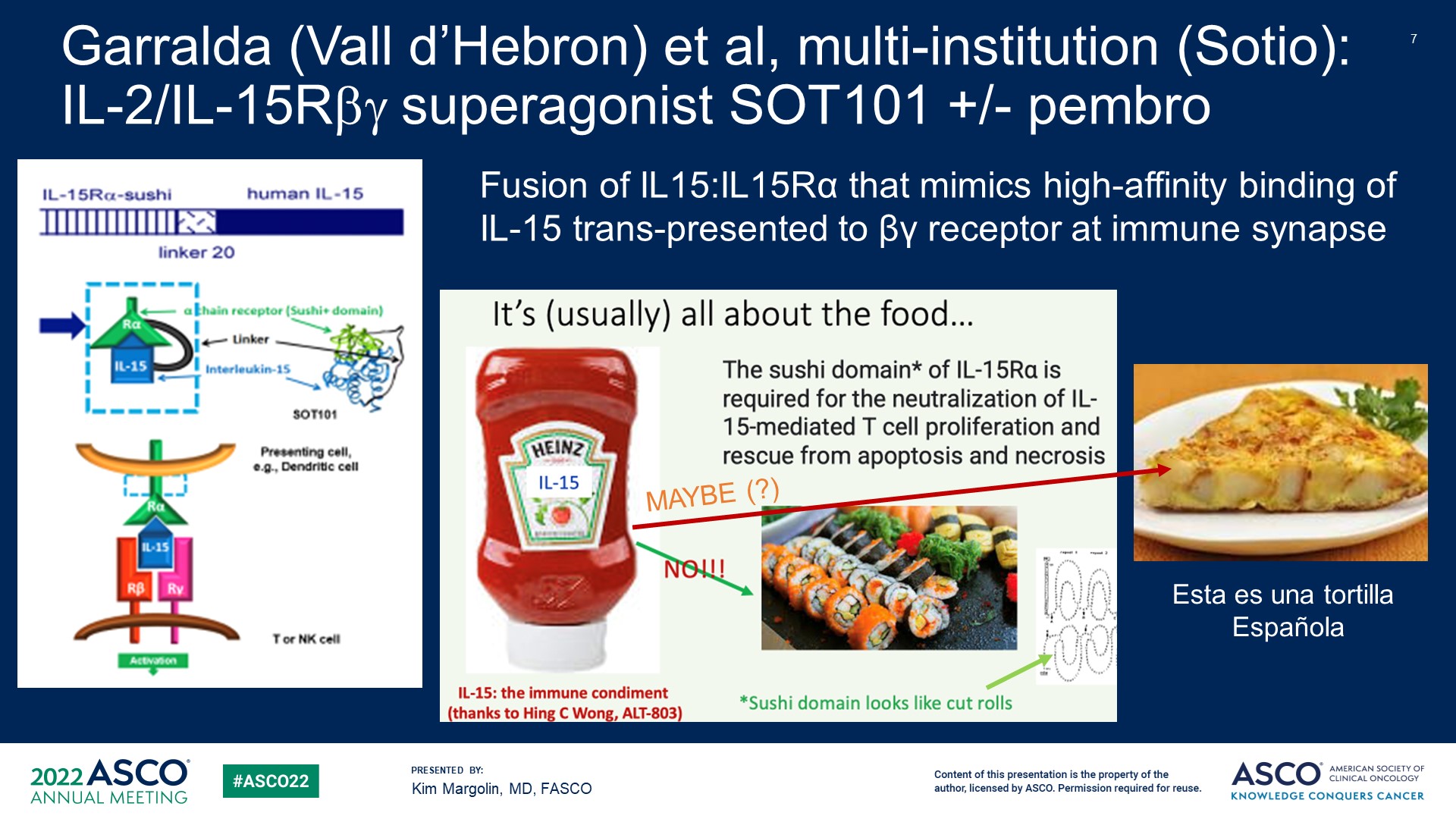 Garralda (Vall d’Hebron) et al, multi-institution (Sotio):         IL-2/IL-15R superagonist SOT101 +/- pembro
Content of this presentation is the property of the author, licensed by ASCO. Permission required for reuse.
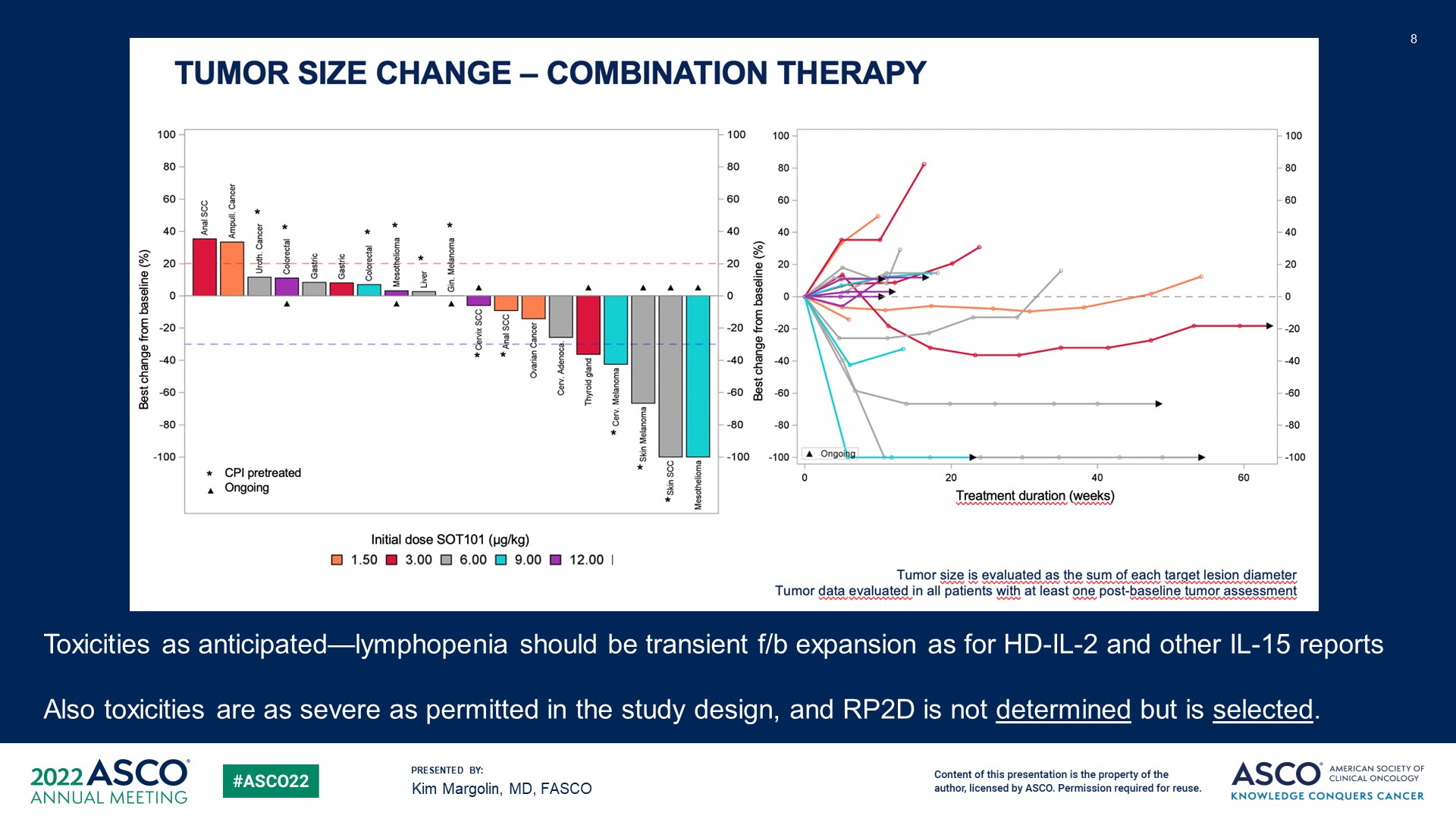 Slide 8
Content of this presentation is the property of the author, licensed by ASCO. Permission required for reuse.
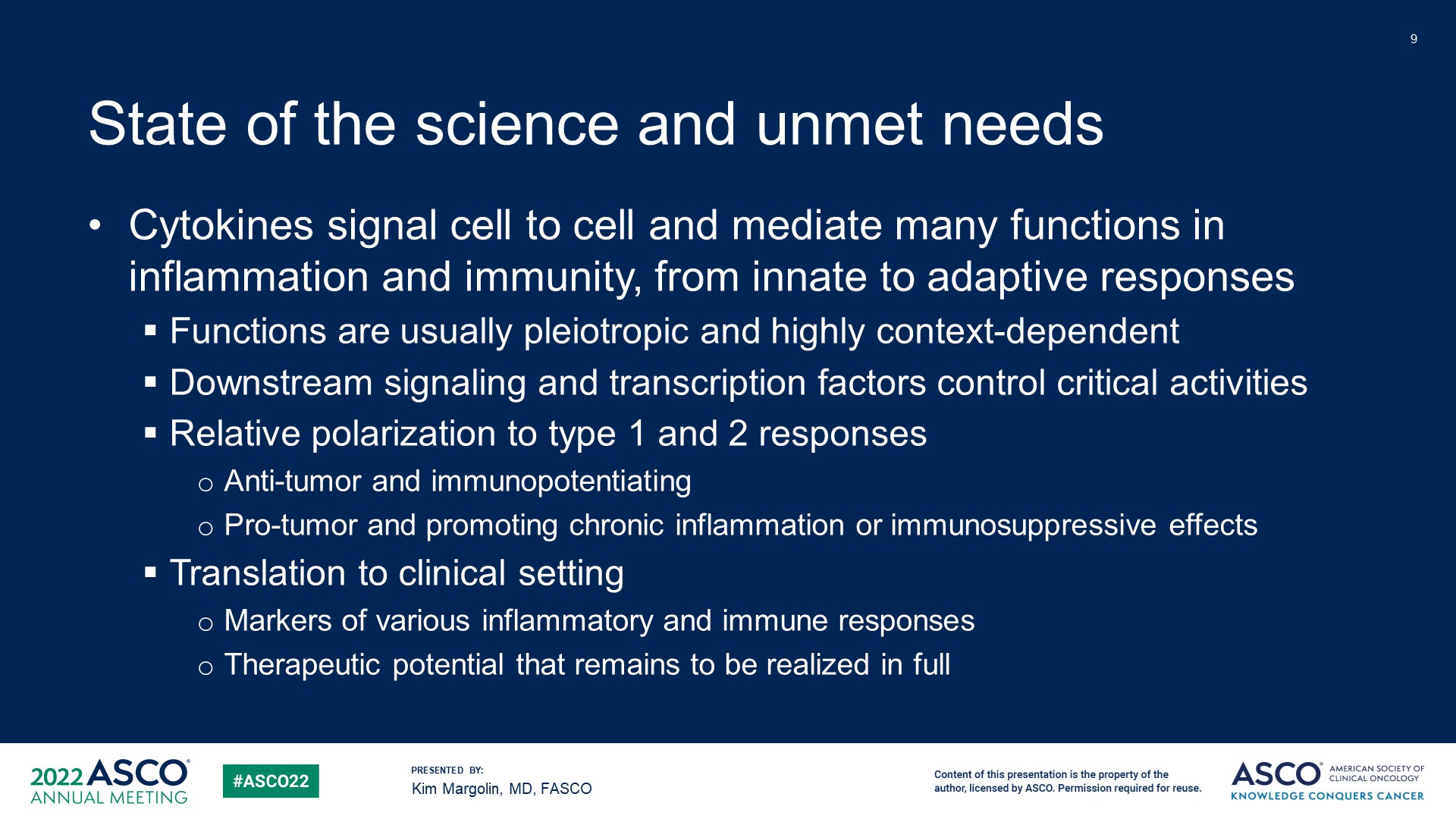 State of the science and unmet needs
Content of this presentation is the property of the author, licensed by ASCO. Permission required for reuse.
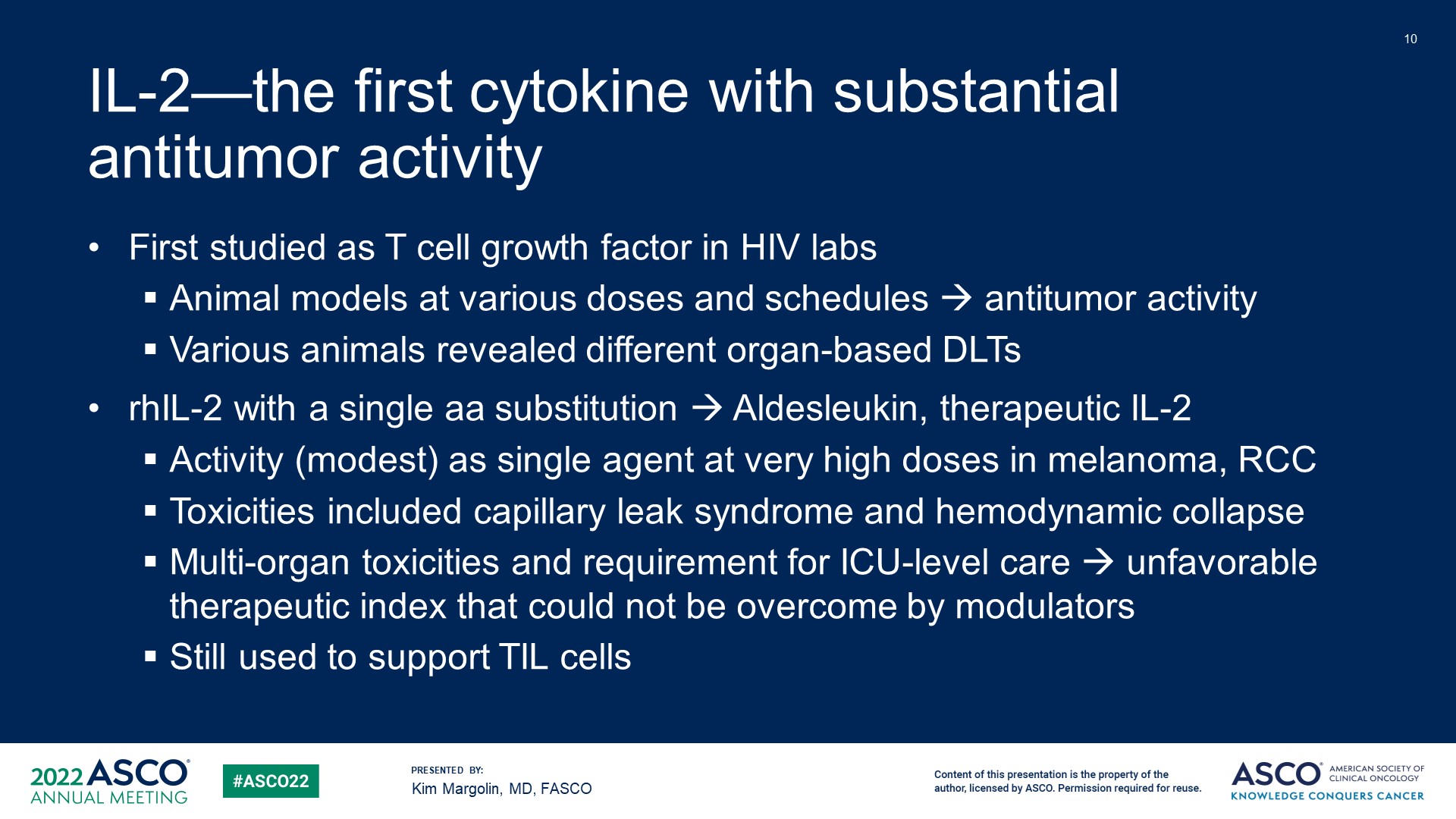 IL-2—the first cytokine with substantial antitumor activity
Content of this presentation is the property of the author, licensed by ASCO. Permission required for reuse.
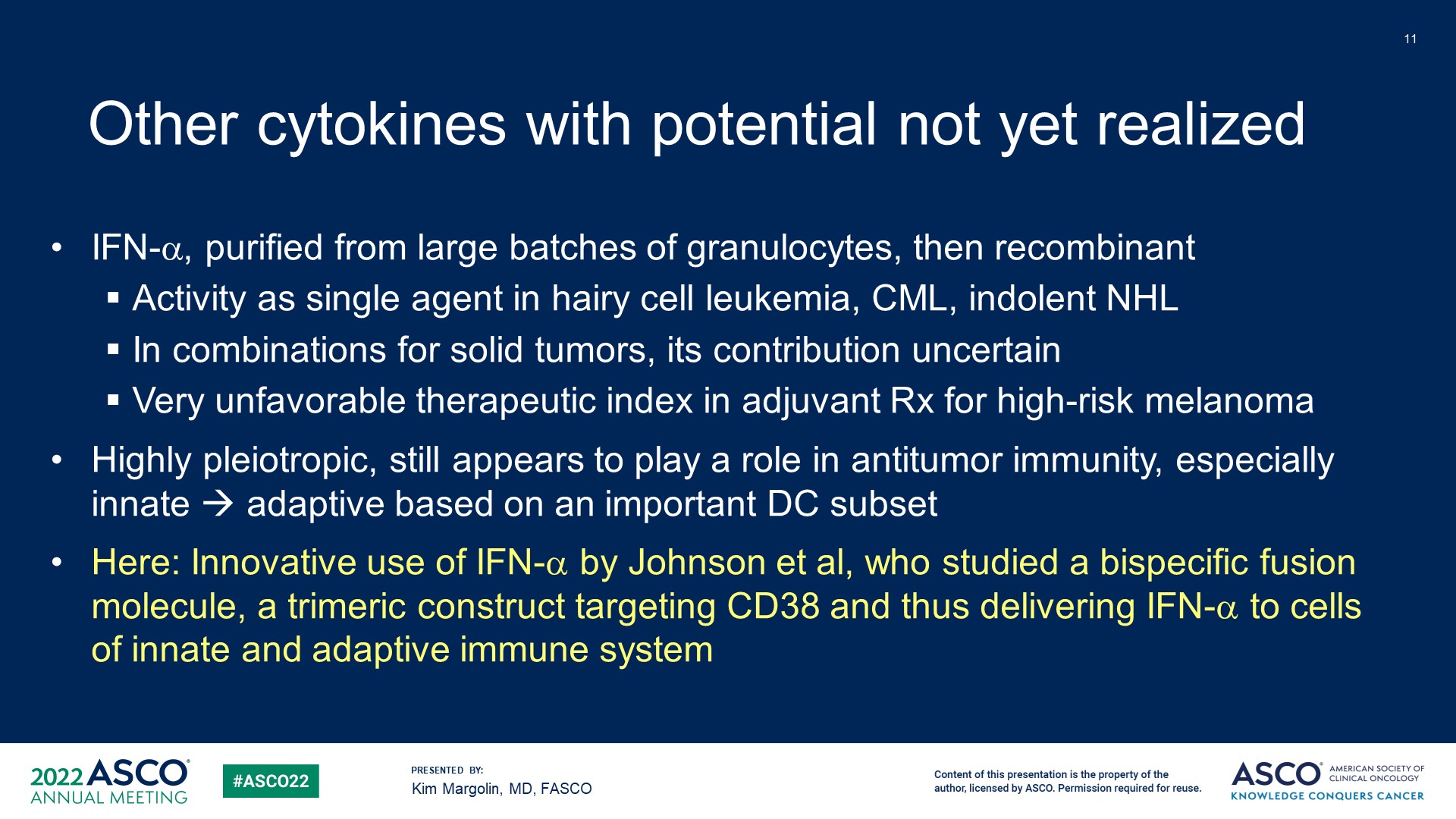 Other cytokines with potential not yet realized
Content of this presentation is the property of the author, licensed by ASCO. Permission required for reuse.
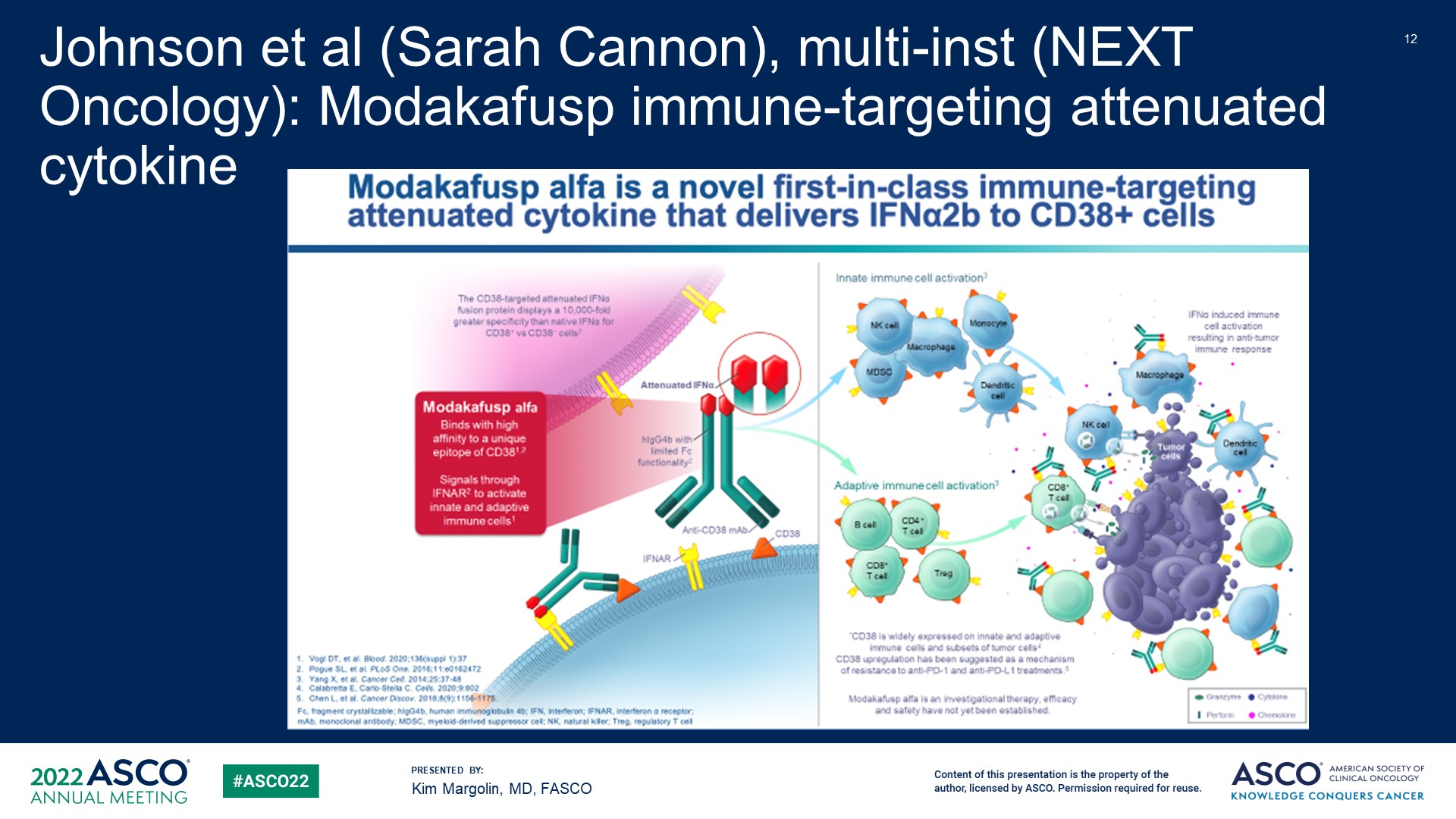 Johnson et al (Sarah Cannon), multi-inst (NEXT Oncology): Modakafusp immune-targeting attenuated cytokine
Content of this presentation is the property of the author, licensed by ASCO. Permission required for reuse.
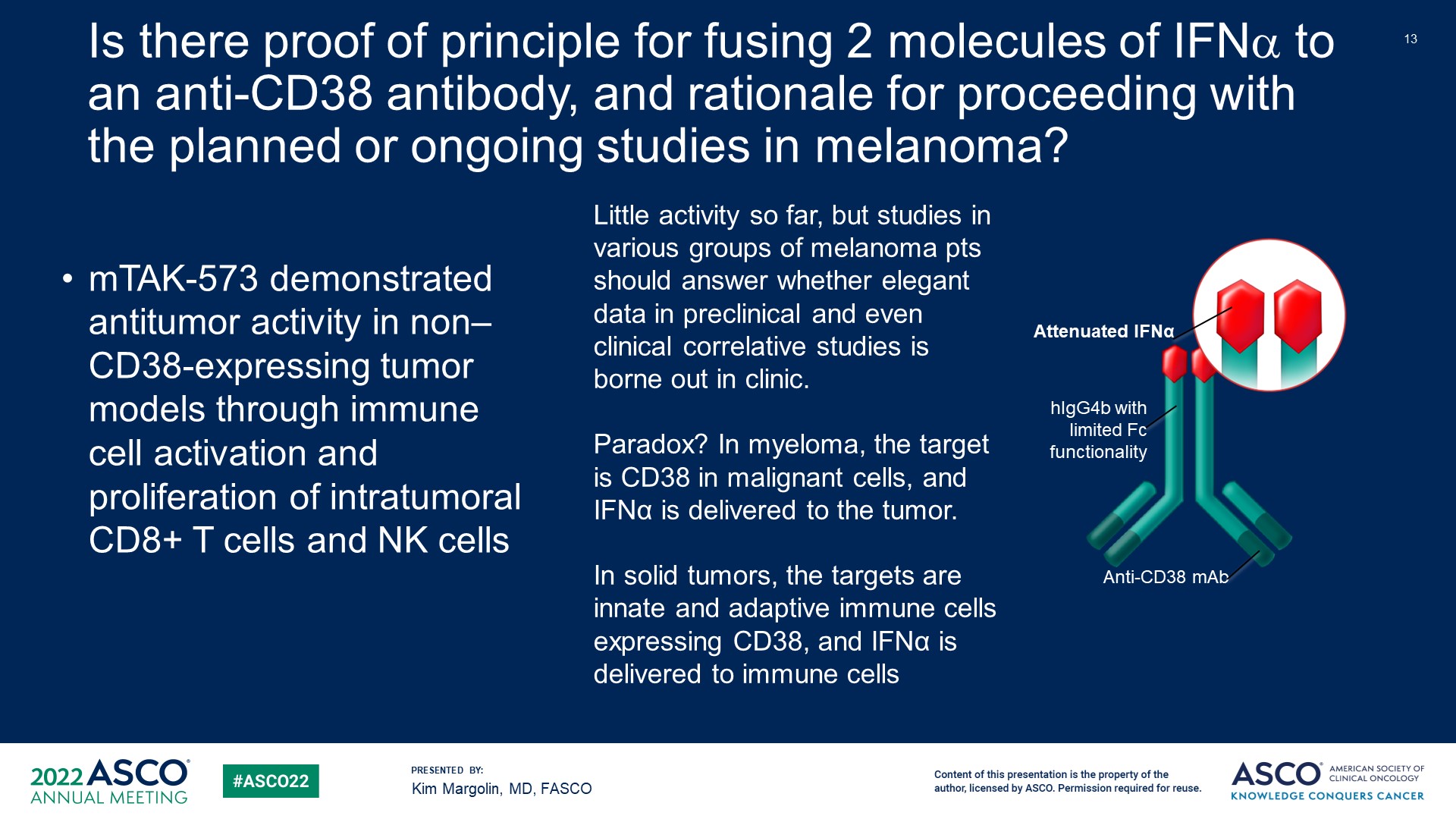 Is there proof of principle for fusing 2 molecules of IFN to an anti-CD38 antibody, and rationale for proceeding with the planned or ongoing studies in melanoma?<br />
Content of this presentation is the property of the author, licensed by ASCO. Permission required for reuse.
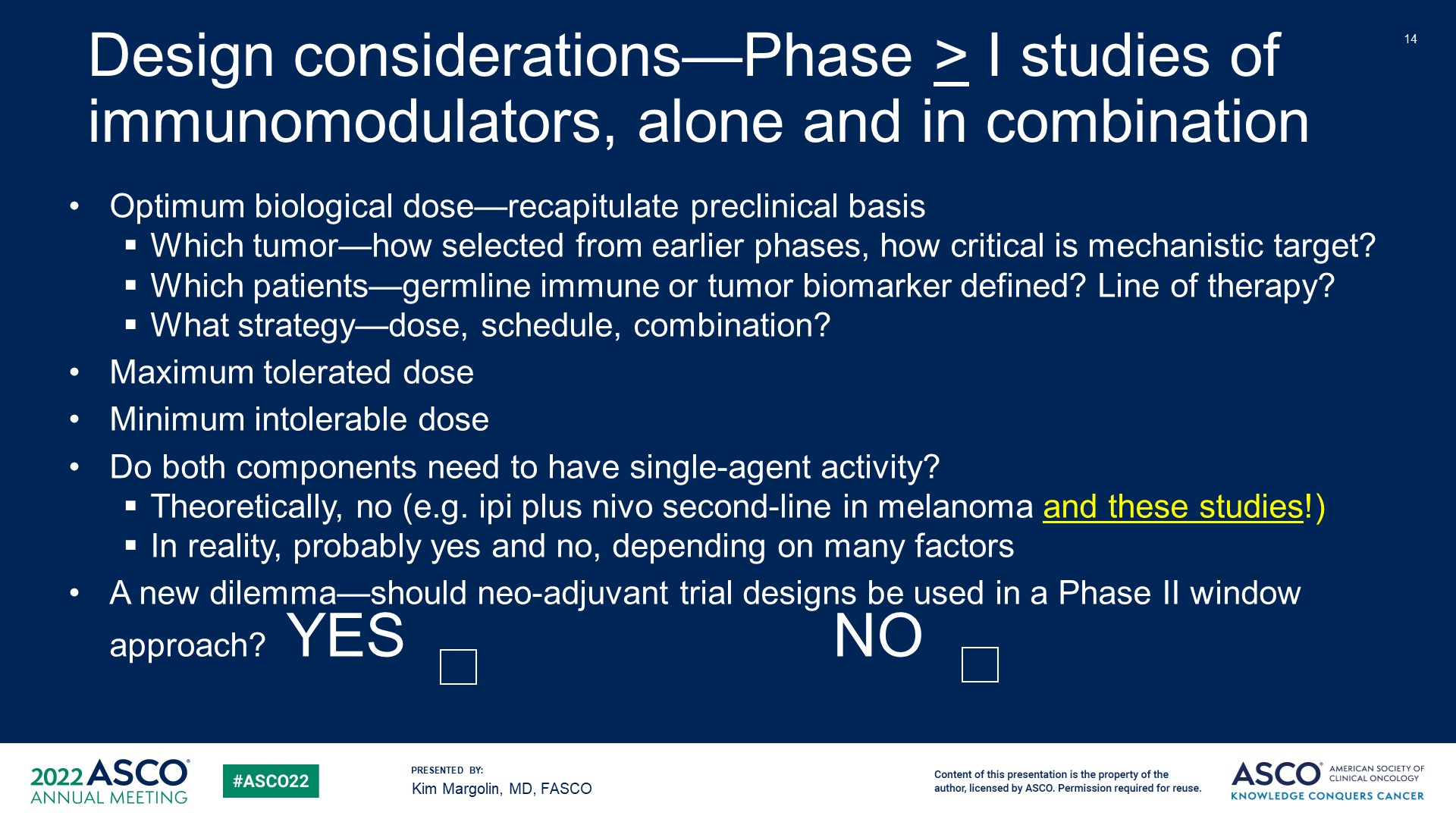 Design considerations—Phase > I studies of immunomodulators, alone and in combination
Content of this presentation is the property of the author, licensed by ASCO. Permission required for reuse.
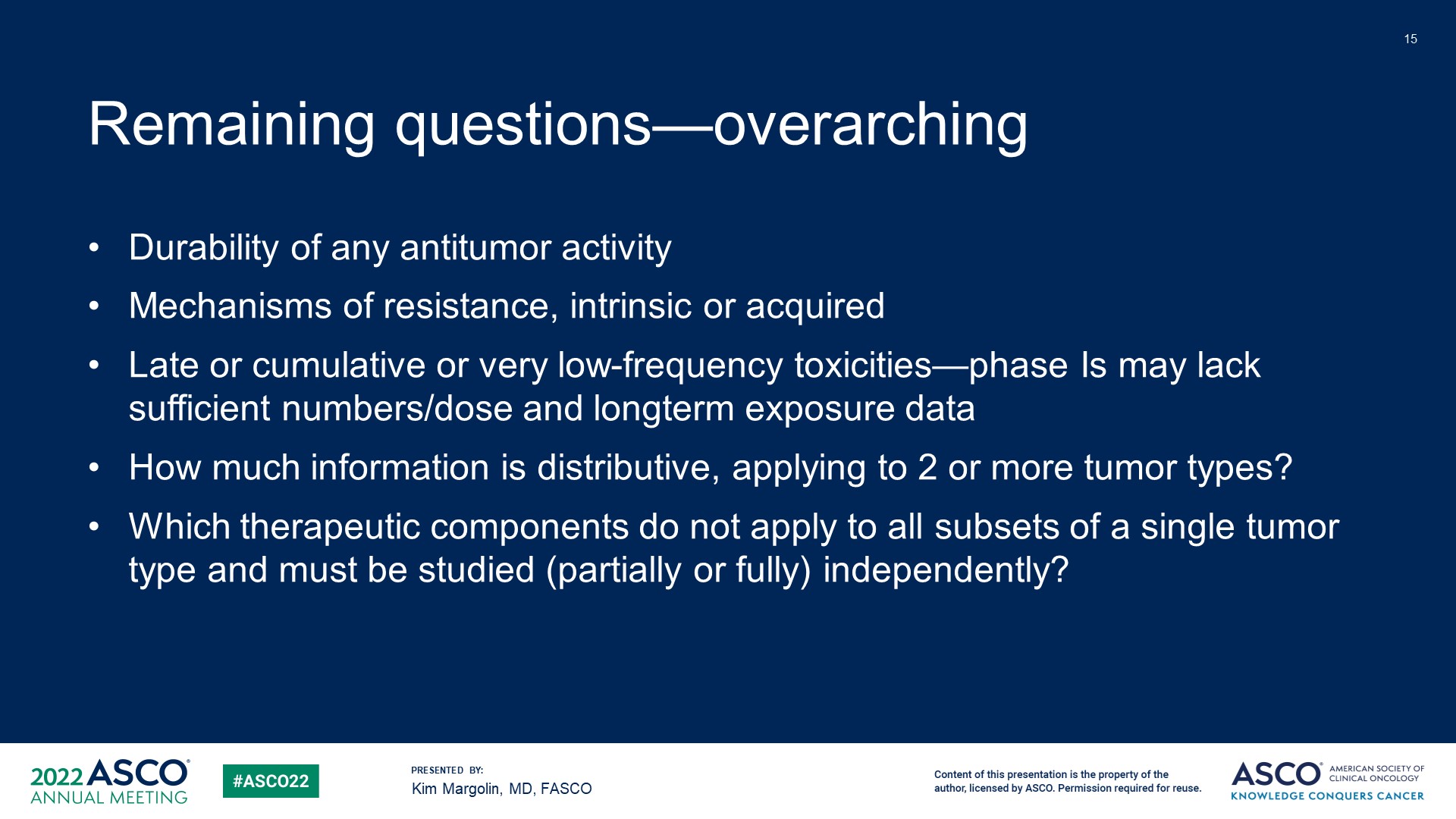 Remaining questions—overarching
Content of this presentation is the property of the author, licensed by ASCO. Permission required for reuse.
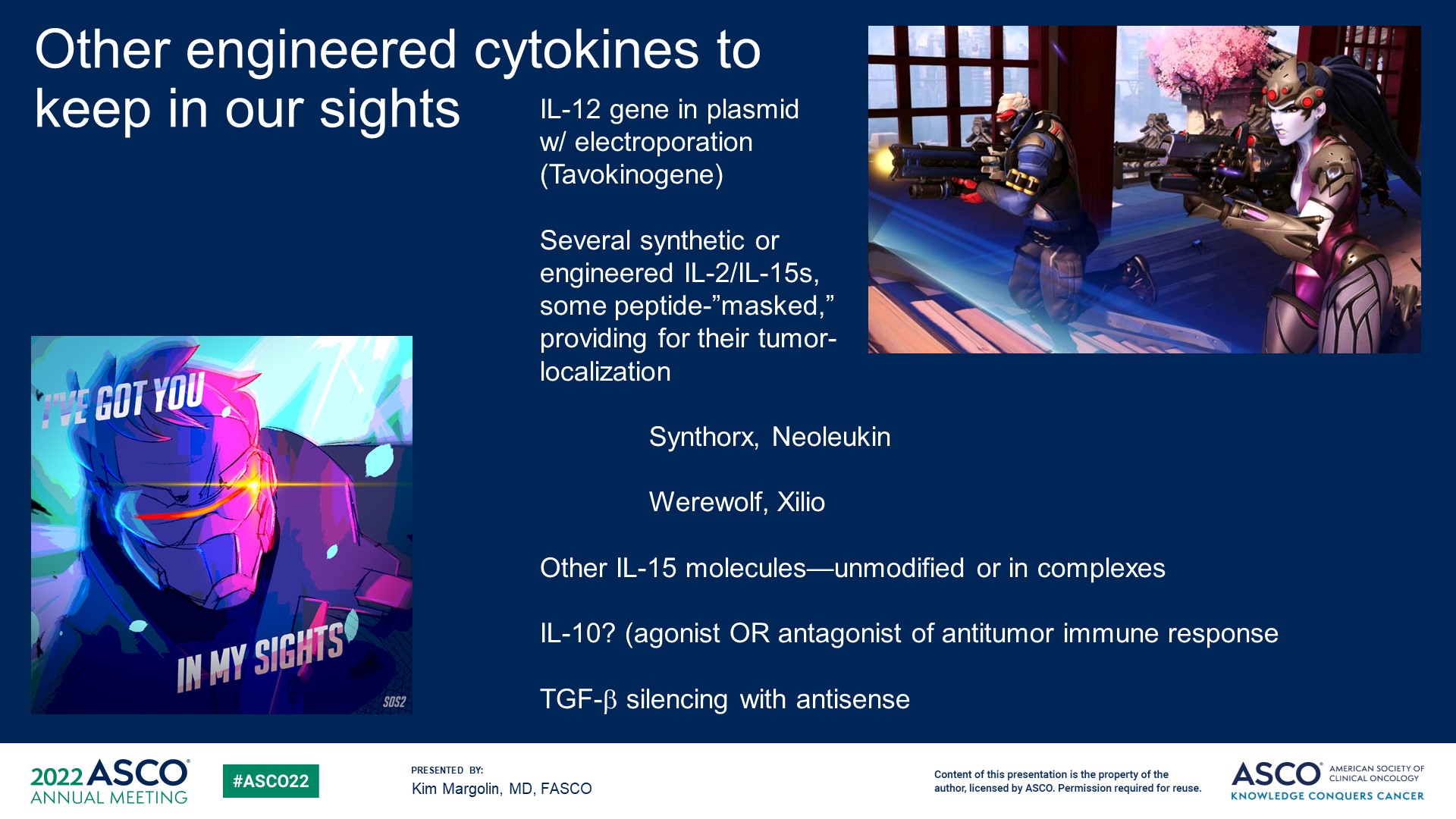 Other engineered cytokines to <br />keep in our sights
Content of this presentation is the property of the author, licensed by ASCO. Permission required for reuse.
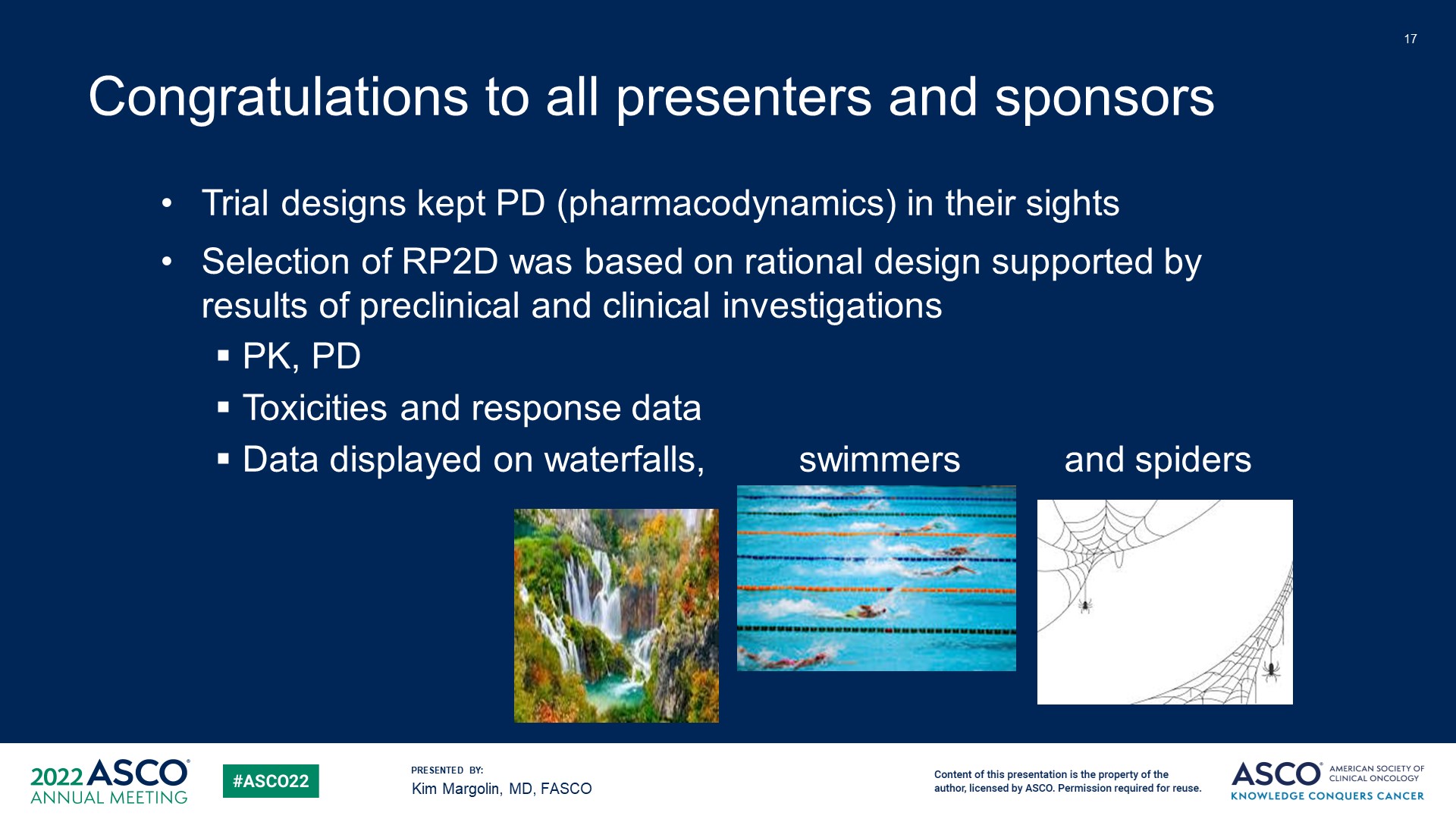 Congratulations to all presenters and sponsors
Content of this presentation is the property of the author, licensed by ASCO. Permission required for reuse.
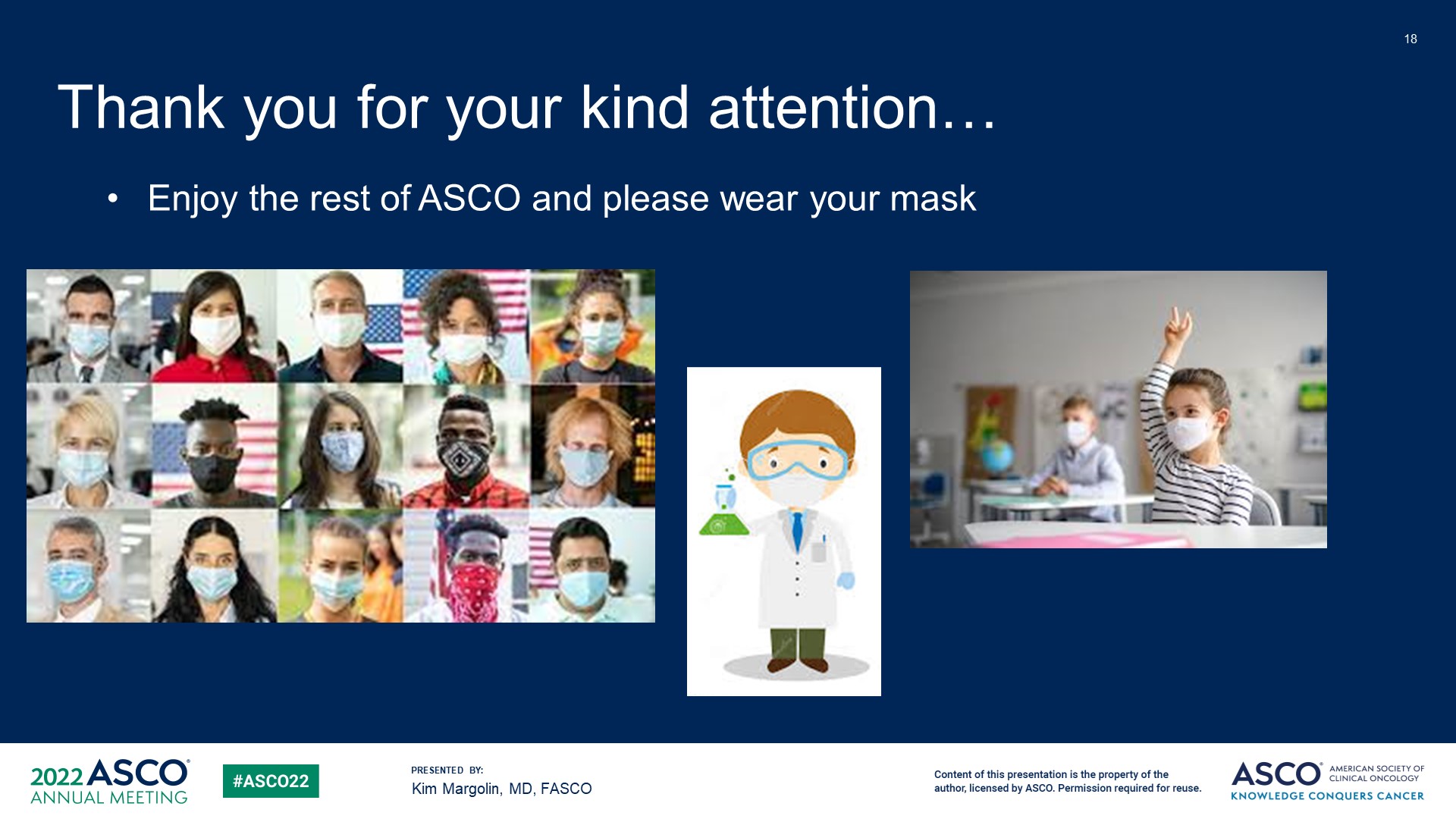 Thank you for your kind attention…
Content of this presentation is the property of the author, licensed by ASCO. Permission required for reuse.
感谢聆听